ЛЕТО 2022
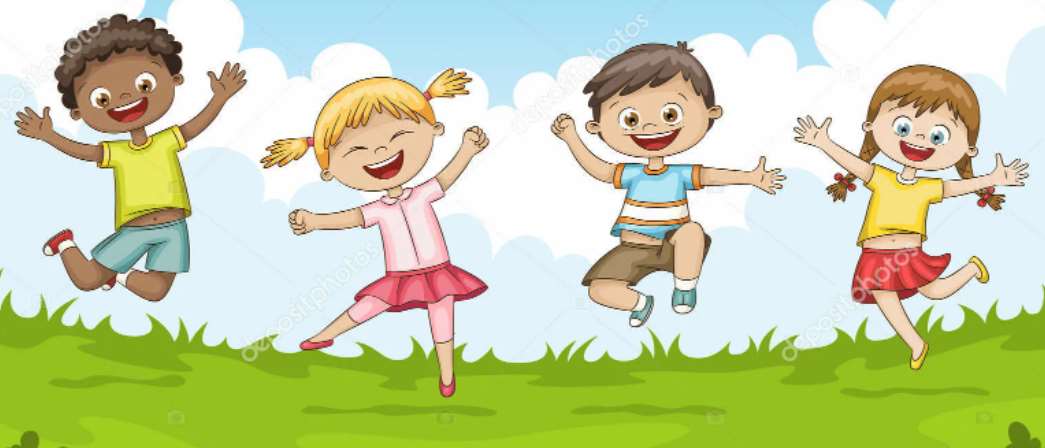 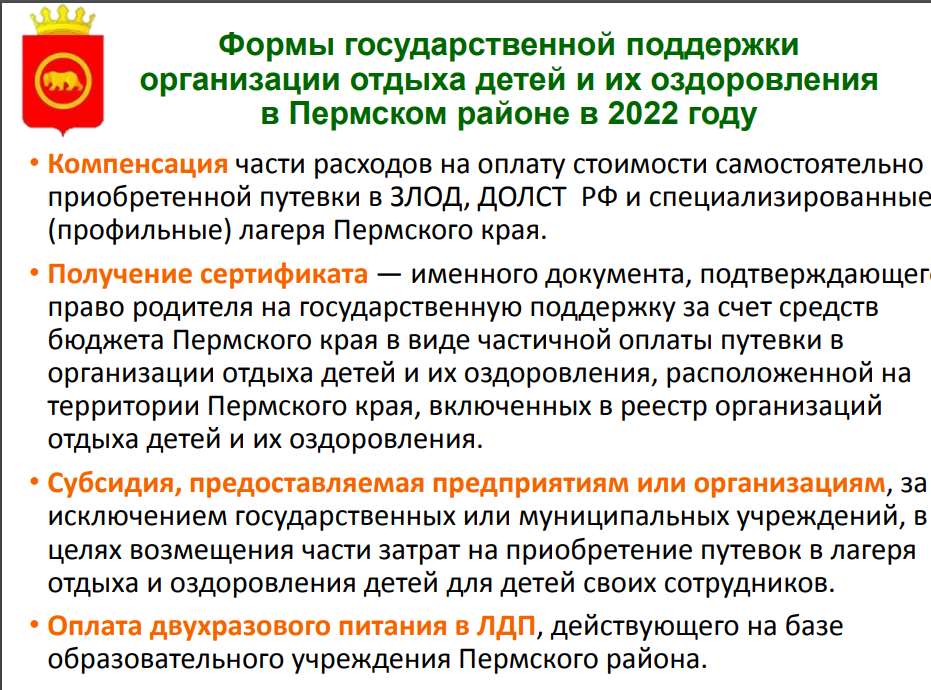 ЛДП и ЛДО на базе  Гамовской школы
ЛДП  - 237 человек ( 21 календарный день, рабочих 15 дней) с 9.06. по 29.06.
ЛДО – 58 человек ( 14 календарных дней, рабочих 10 дней) с 9.06. по 22.06
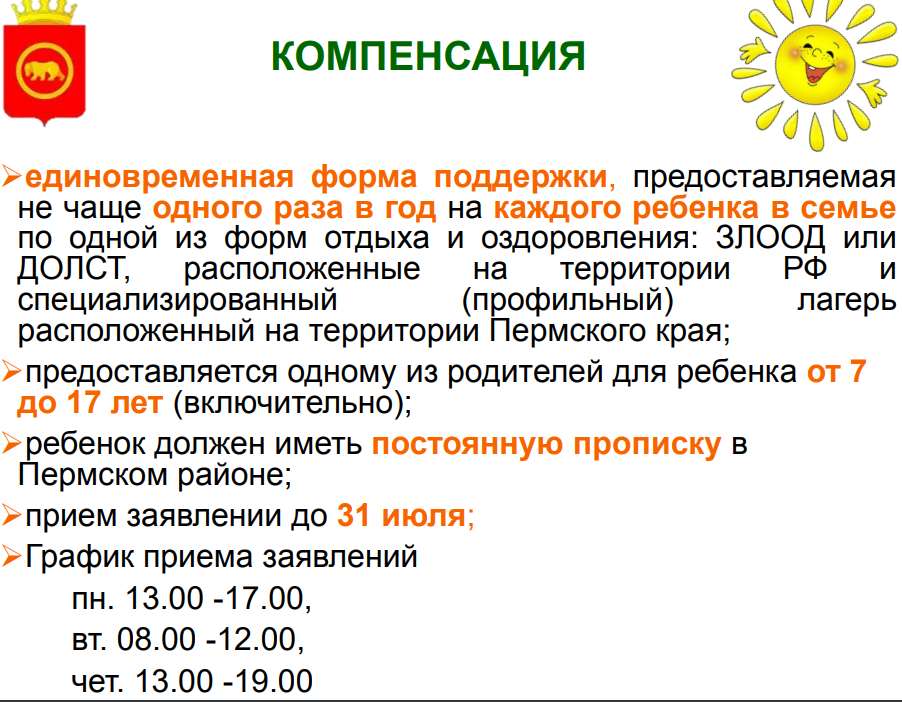 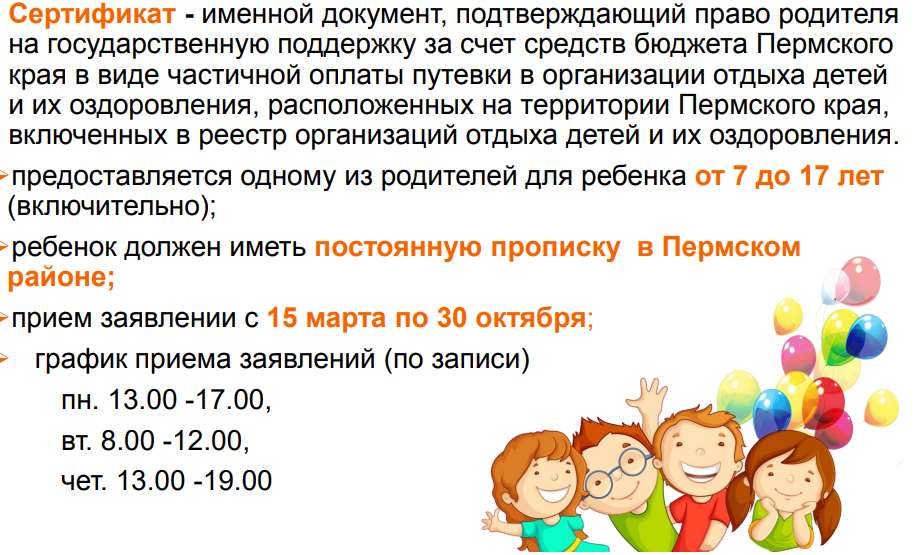 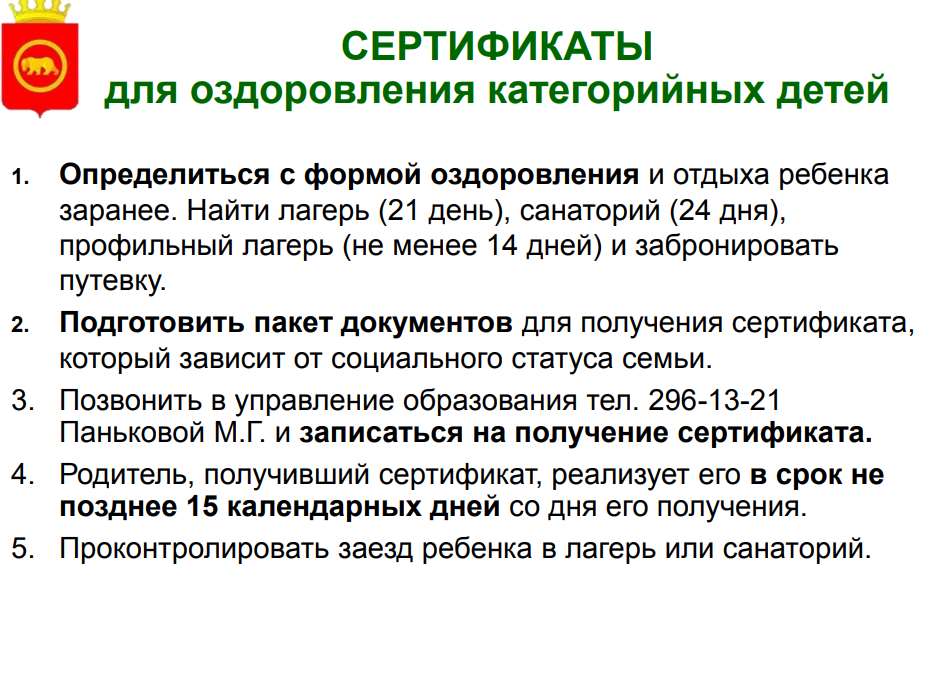 https://camps.perm.ru/
Походы ( 131 человек)